সবাইকে স্বাগতম
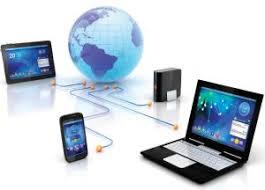 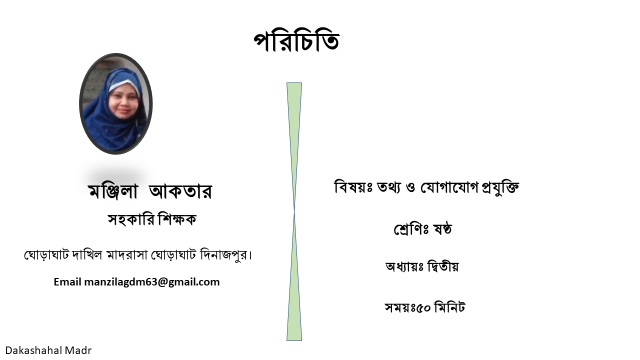 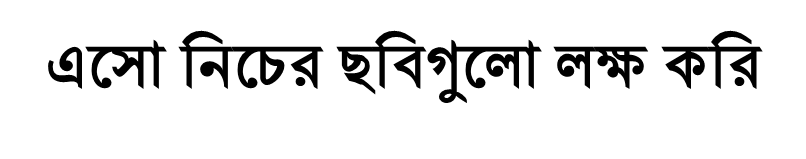 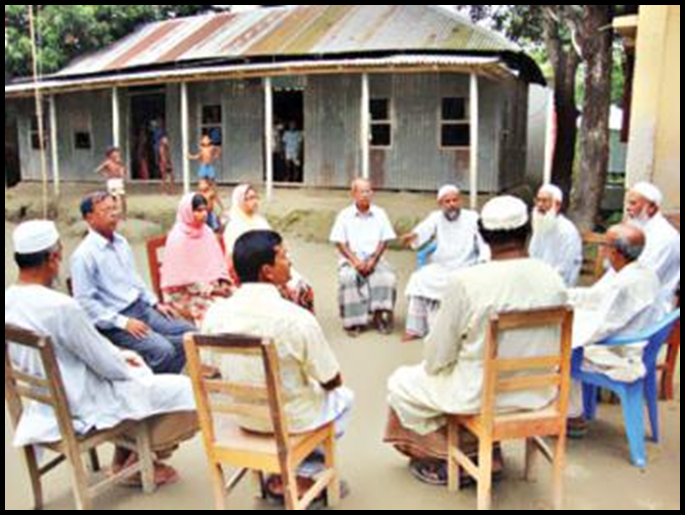 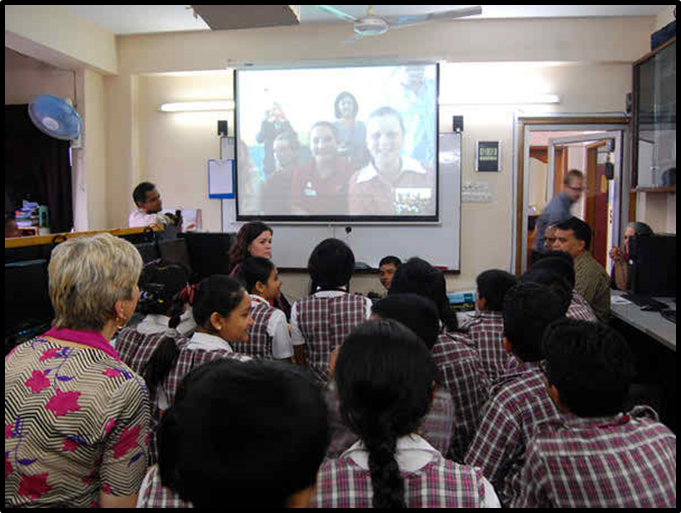 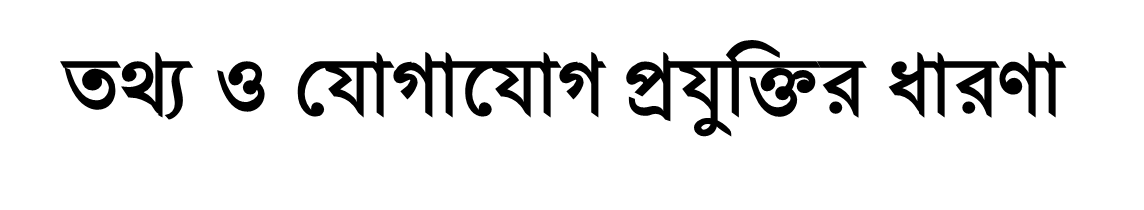 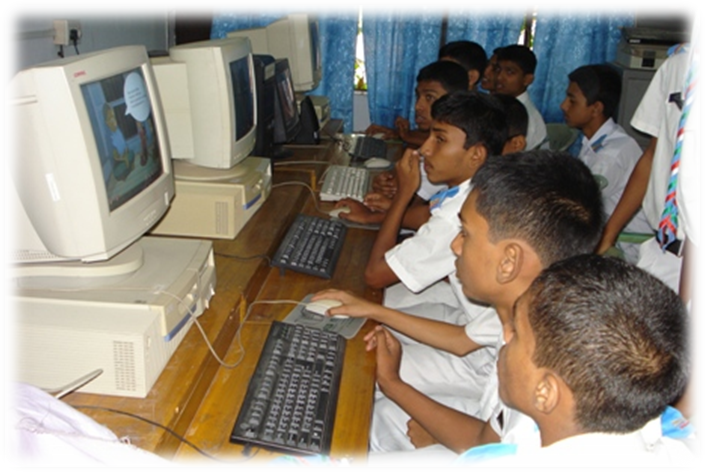 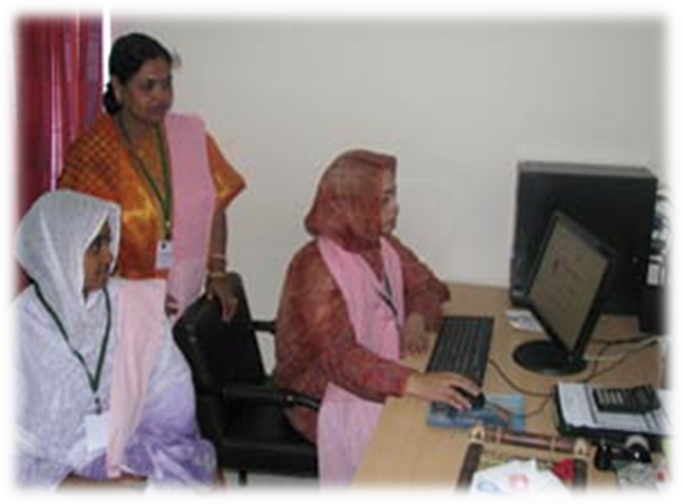 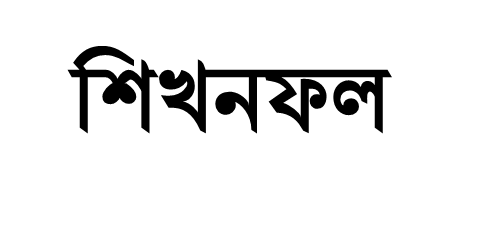 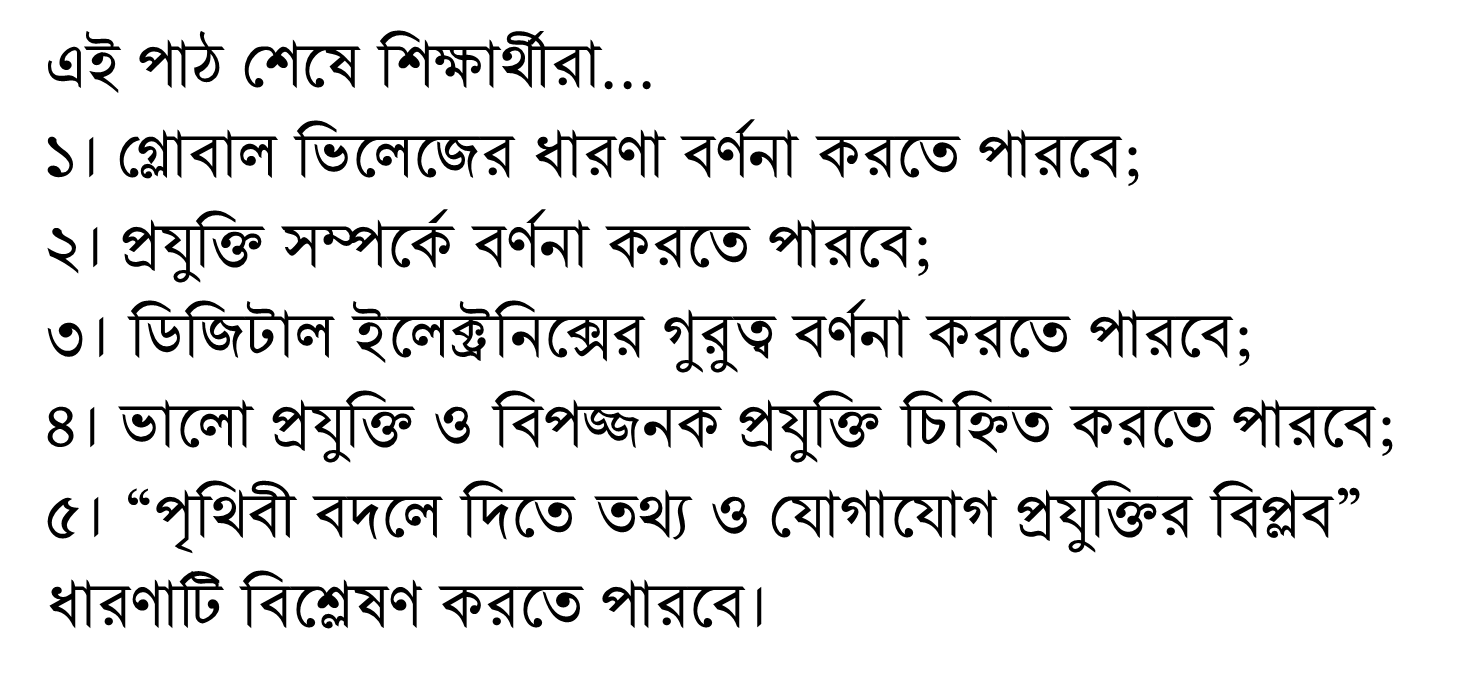 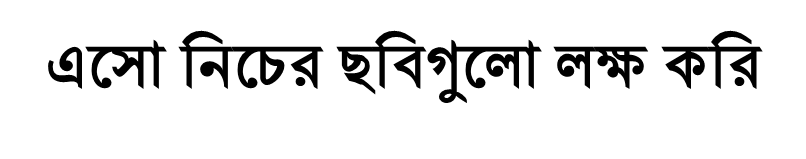 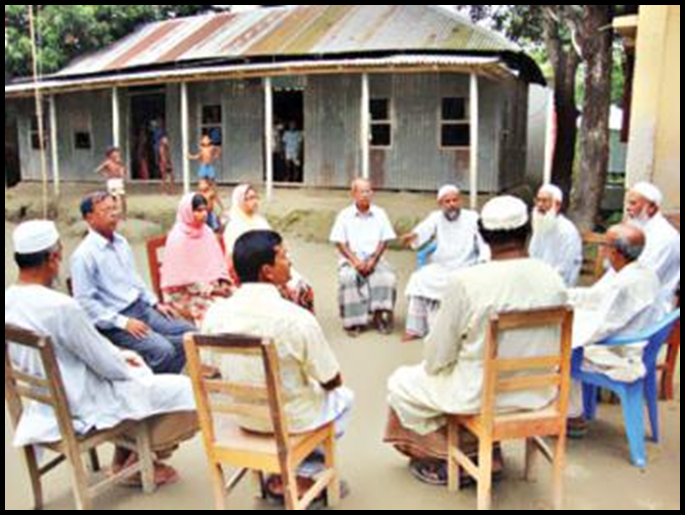 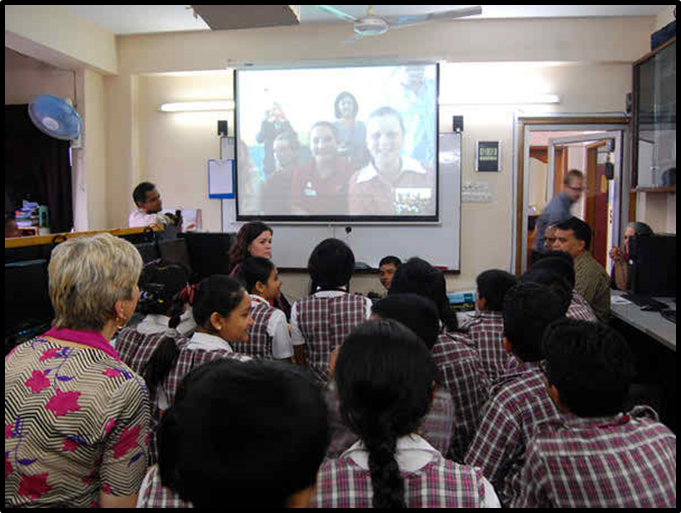 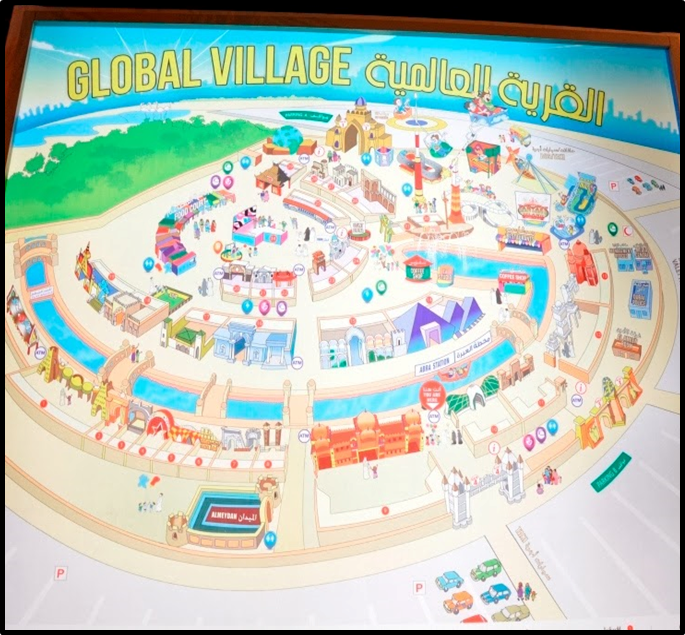 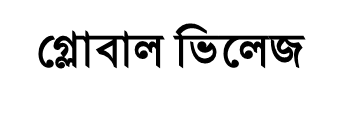 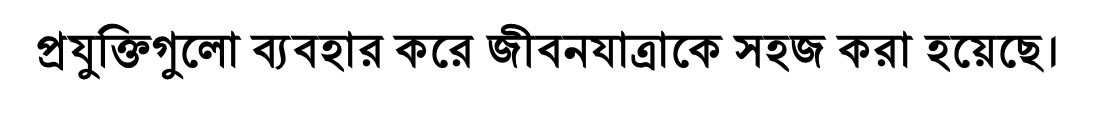 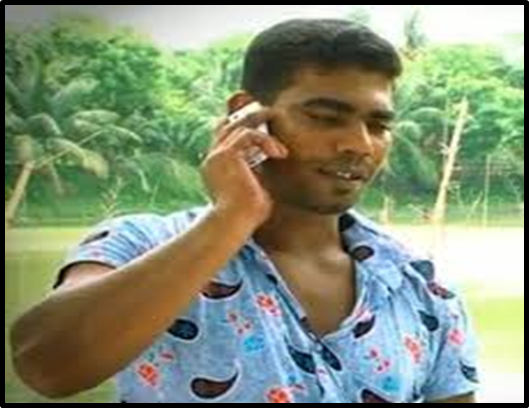 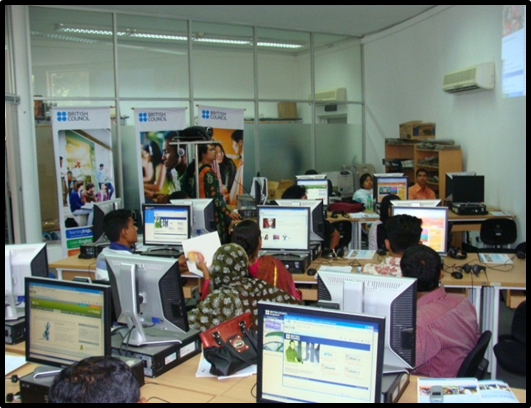 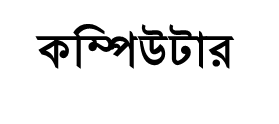 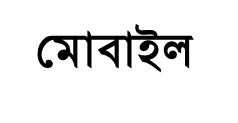 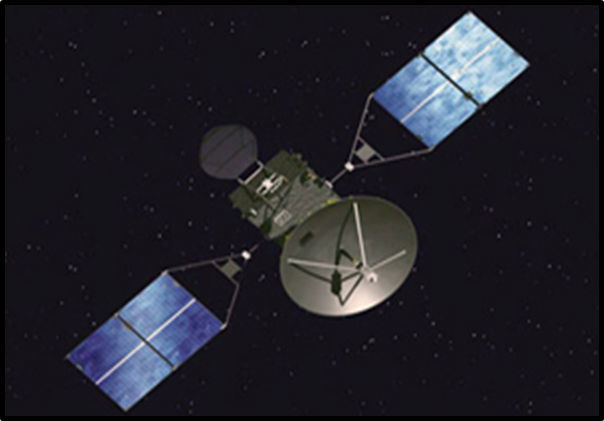 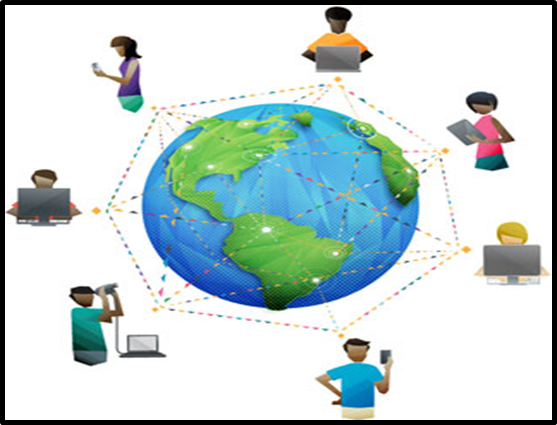 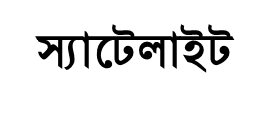 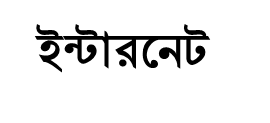 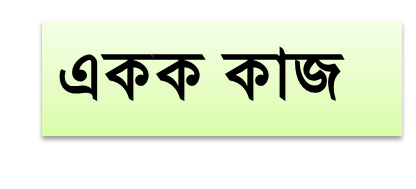 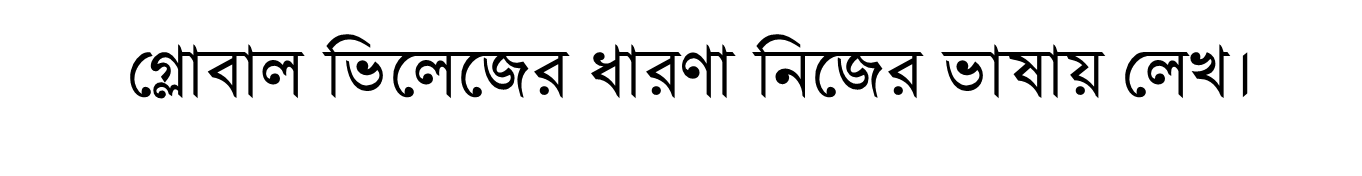 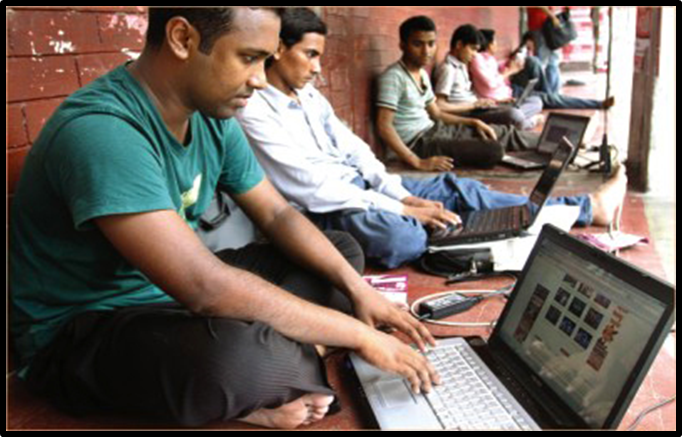 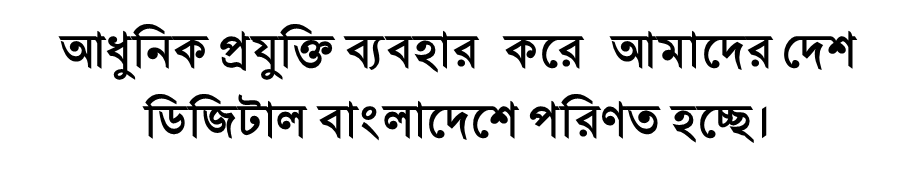 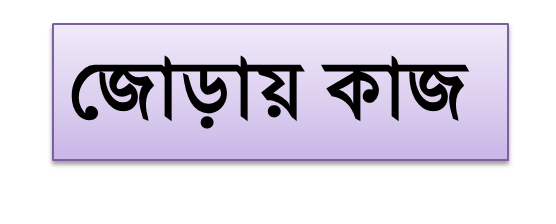 কয়েকটি ভাল প্রযুক্তির নাম লেখ।
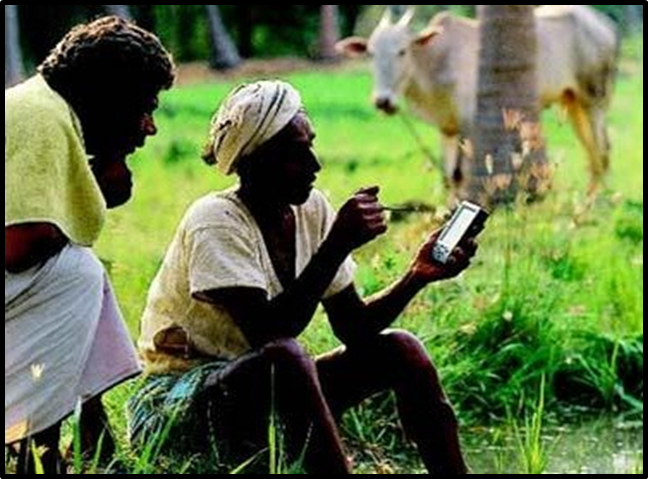 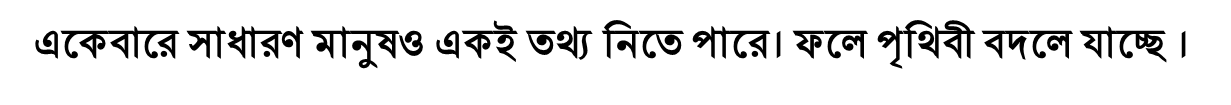 দলগত কাজ
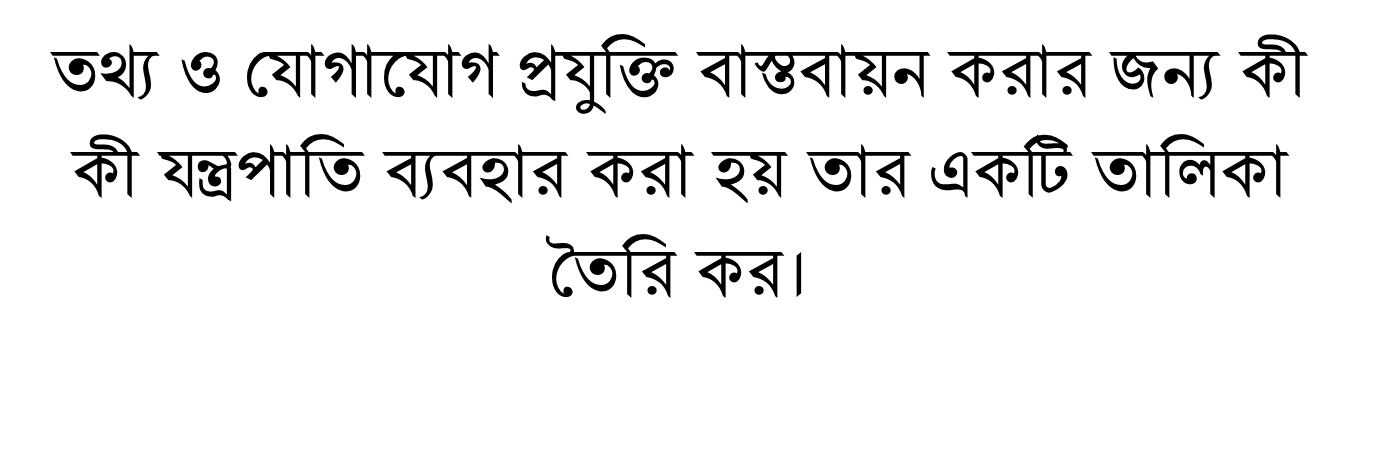 মূল্যায়ন
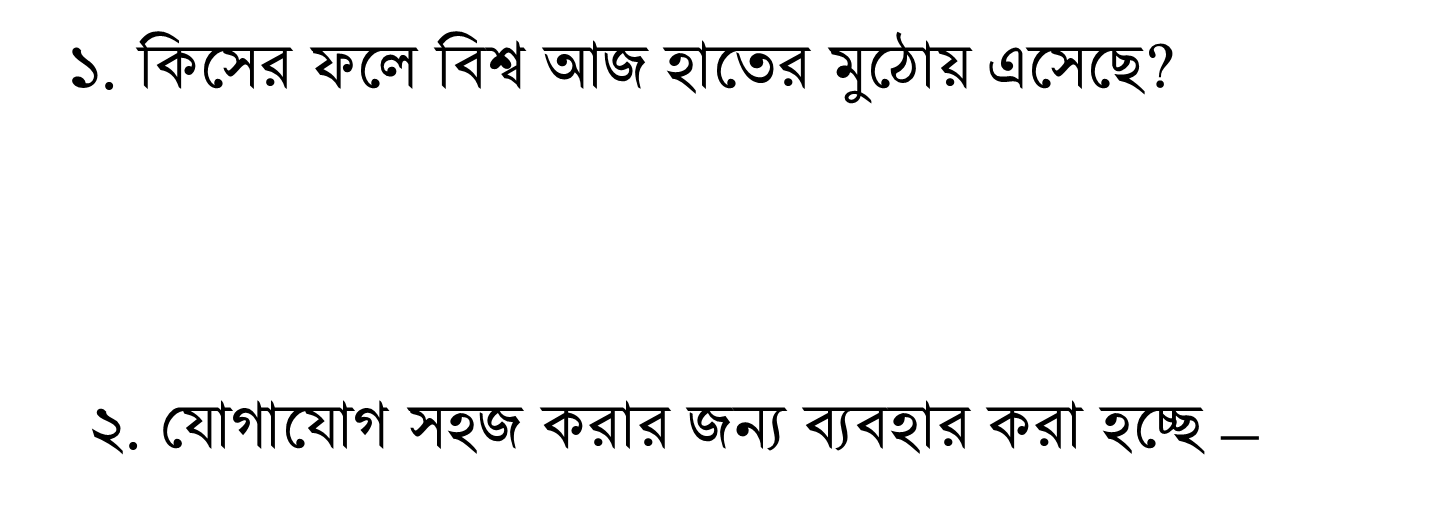 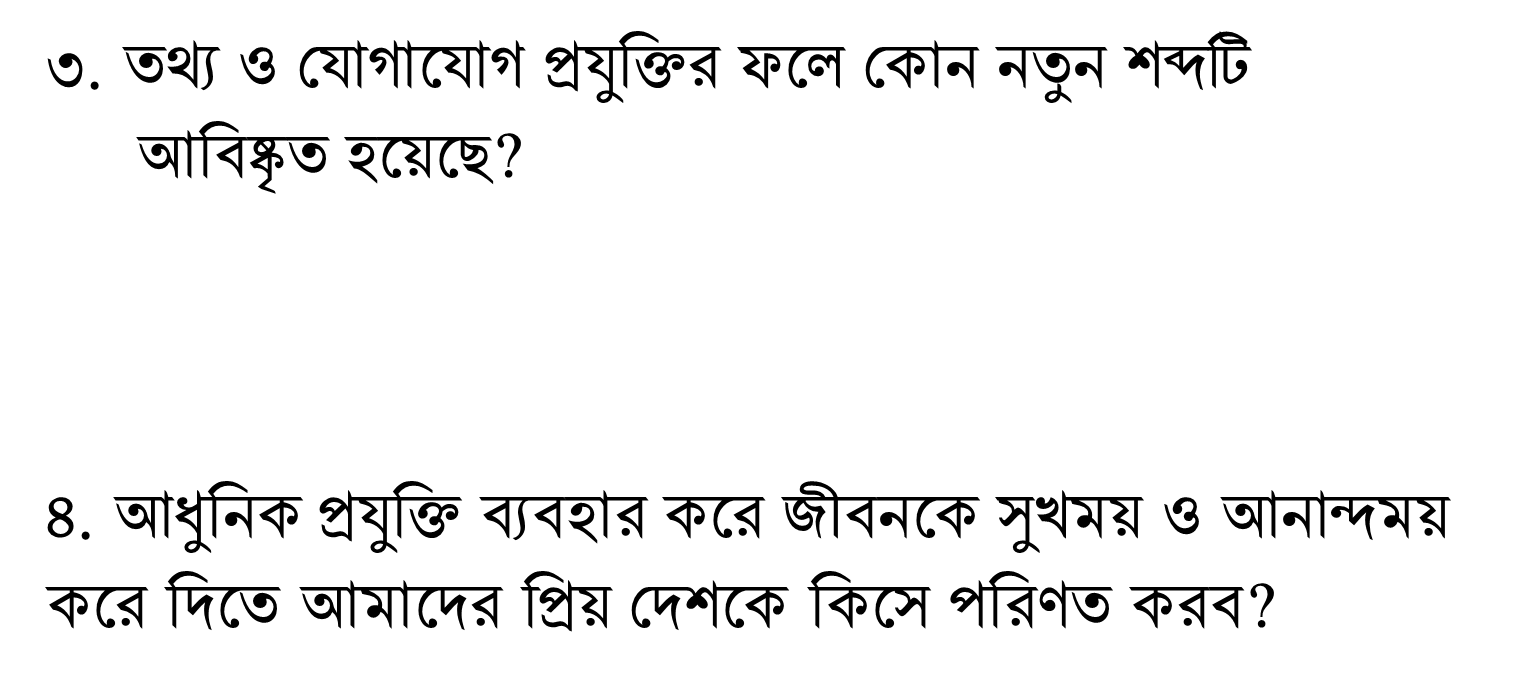 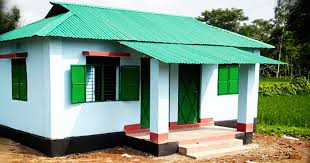 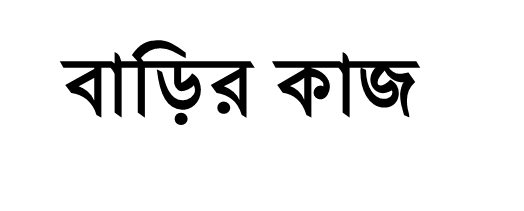 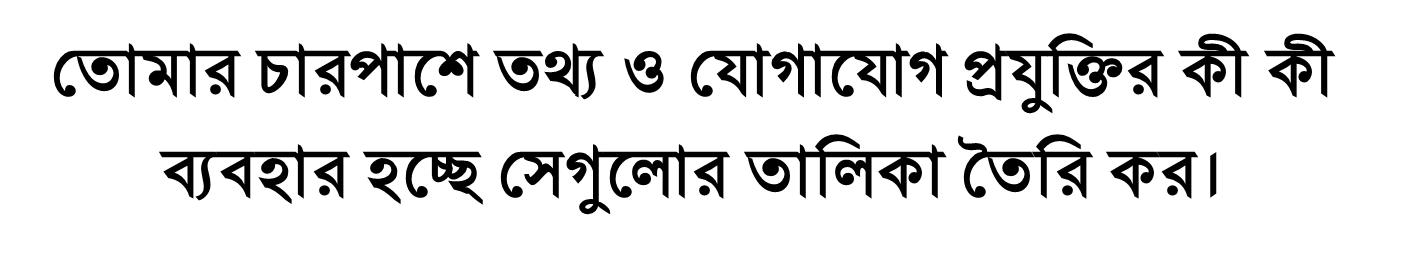 ধন্যবাদ
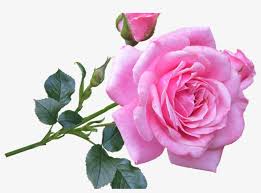